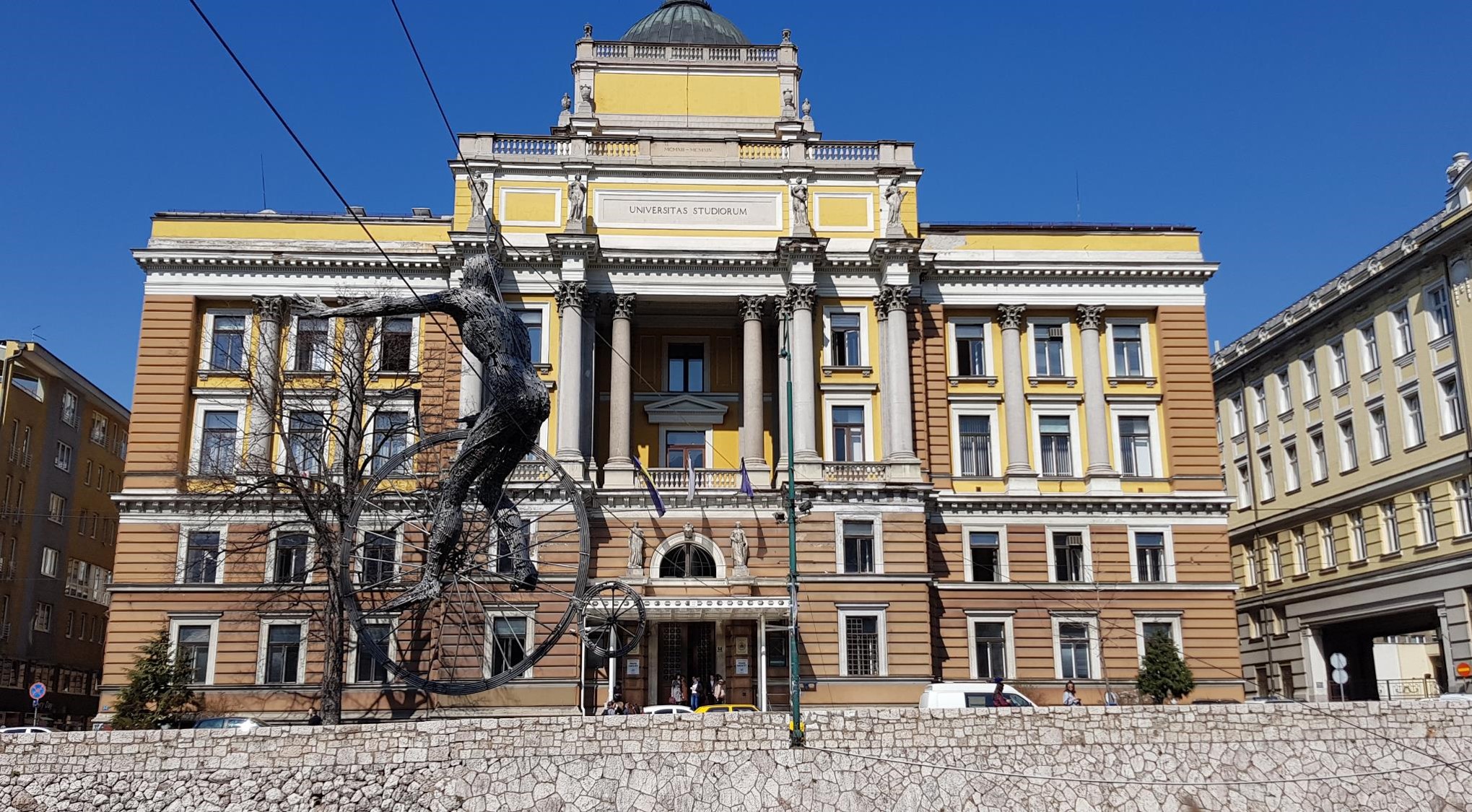 UNIVERSITY OF SARAJEVO
Ovaj slajd sa uputama brisati
Pred vama je prezentacija o UNSA sa informacijama o našoj instituciji koje su relevantne za inostrana prezentiranja pred međunarodnim auditorijem. 
Imate potpunu kreativnu slobodu da prezentaciju skratite ili proširite u skladu sa potrebama programa u kojem učestvujete
Prezentacija koja je preuzeta na linka: https://www.unsa.ba/istrazivanje-i-saradnja/medunarodna-saradnja/izvjestaji-dokumenti-i-publikacije se ažurira godišnje (ili po potrebi) i sadrži potrebne informacije koje su obično traže prilikom prezentiranja institucije.
SRETNO!
Location in the world
Bosnia and Herzegovina - heart shape land
Approx. 3.5 million population
Capital city: Sarajevo
European Jerusalem
True bridge between East and West culture and civilisation
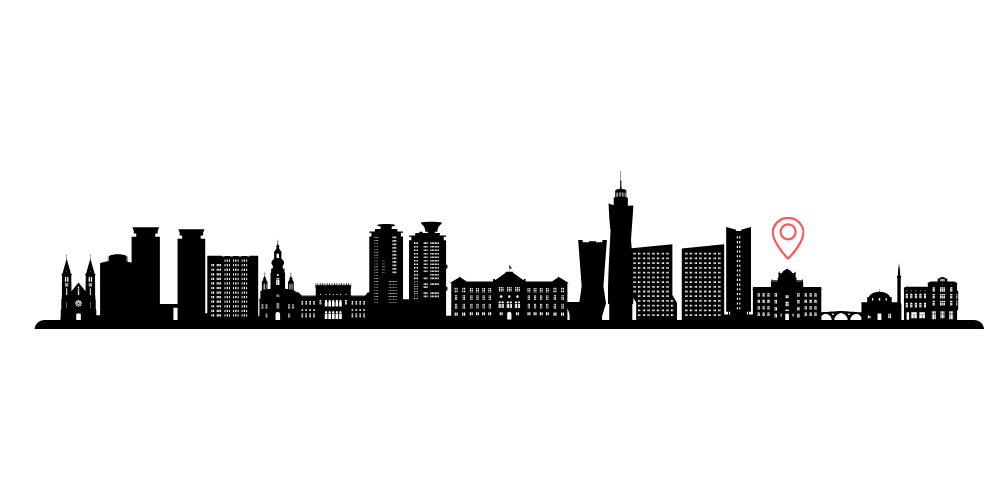 About UNSA
Founded in 1949
First university in Bosnia and Herzegovina
Public institution
City-university
Integrated university
Rectorate in the center of the city
23 faculties
3 academies
7 research centers and institutes
More at: http://www.unsa.ba
About UNSA: students and staff members
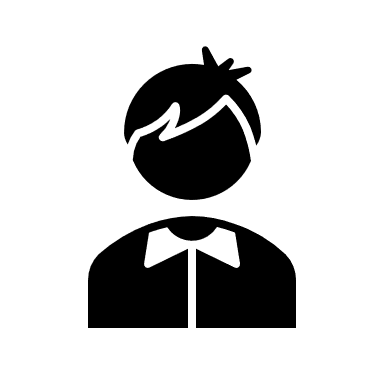 22.000 students 
approx. 800 international students
Sarajevo is a student city (15% are students) and out of that 98% are from the UNSA
2.640 University staff members:
1.650 teaching staff
990 non-teaching staff
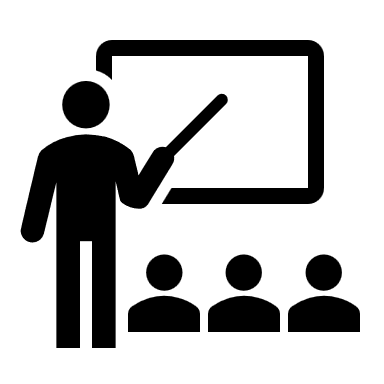 Did you know? (interesting facts)
1 Nobel winner for literature (Bridge over Drina 1961)
1 Academy Award (Oscar) winner (No Man‘s Land, best foreign moivie in 2002)
1 European Film Award for Best Film (Quo Vadis, Aida 2021)
Winter Olympic games (1984) support in organisation
Has developed post-war rebuilding management 
All city – one campus
Inclusive university
Comprehensive university
Study Programmes
More at: http://www.registar.unsa.ba
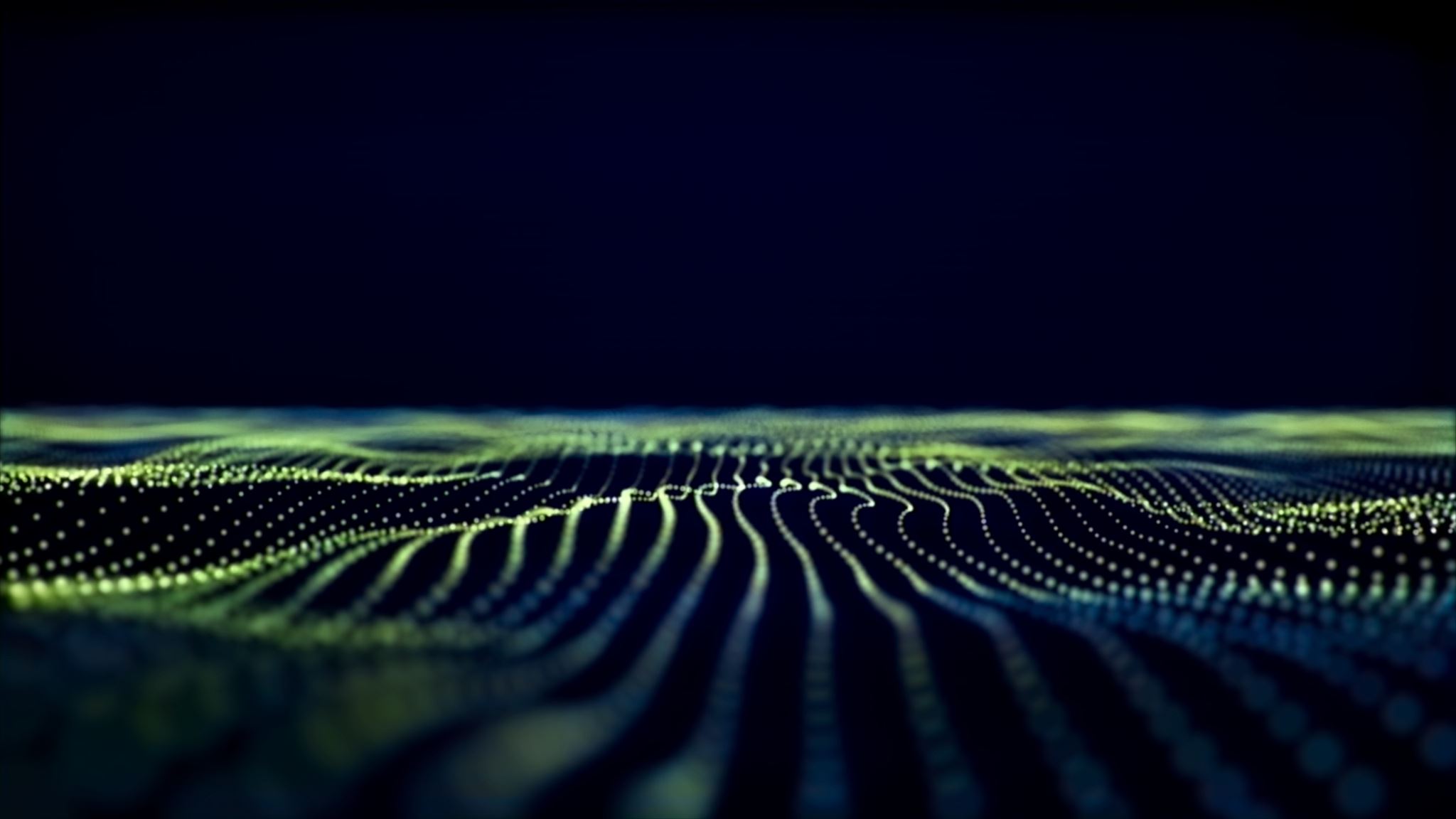 Study Programmes
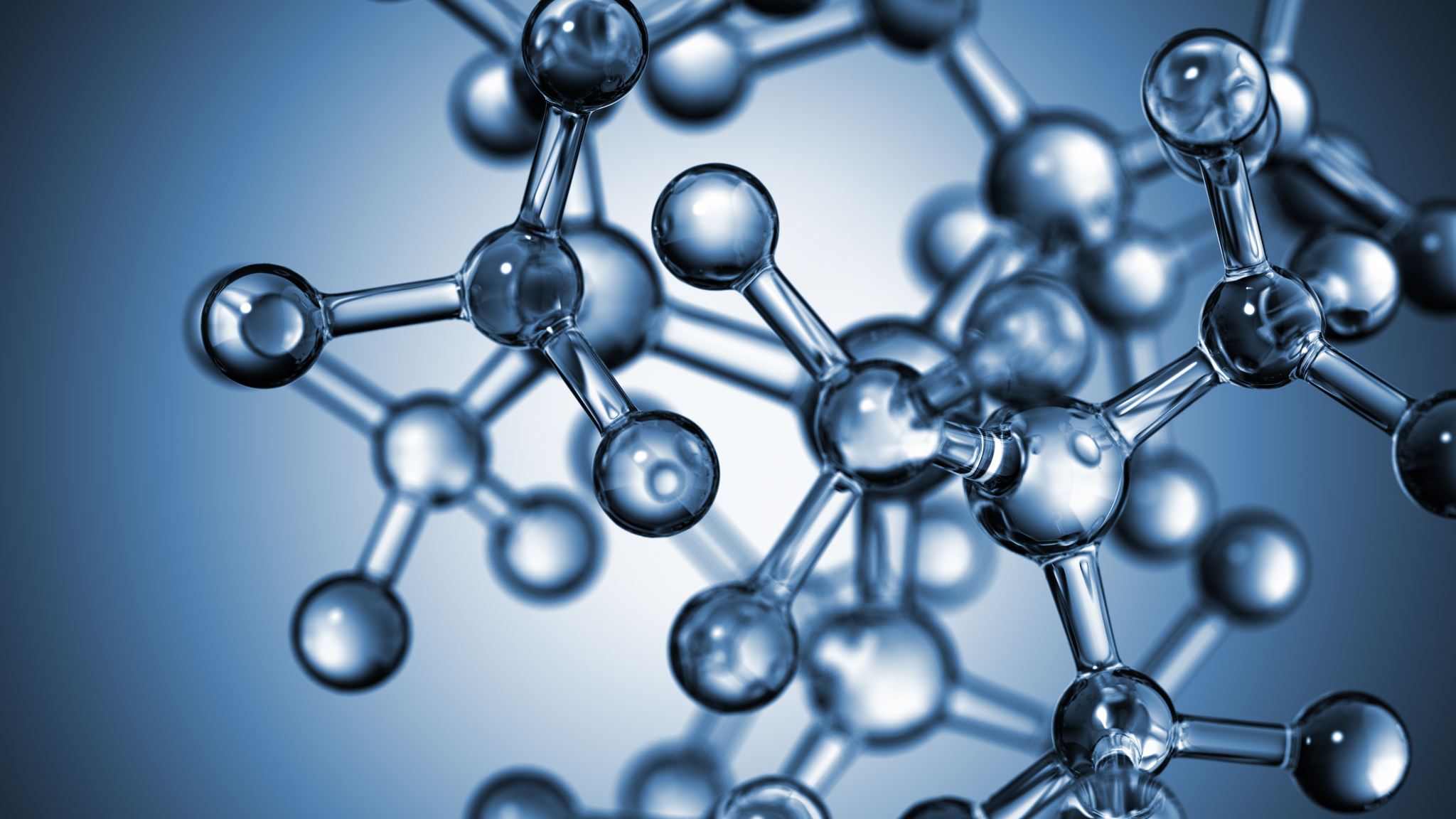 Research
EUPeace (European alliance)
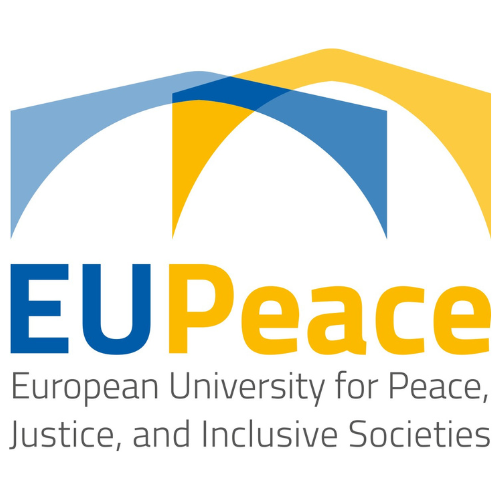 The University of Sarajevo became part of the European university initiative called EUPeace (European University for Peace, Justice, and Inclusive Societies). The EUPeace alliance/network focuses on increasing the effects of internationalization under the prefix of nurturing a peaceful, just and inclusive European society, at different levels.
More at: http://www.unsa.ba/eupeace
Internationalisation at UNSA
UNSA has 
147 bilateral agreements (memorandums of understanding)
150+ KA171 inter-institutional agreements within Erasmus+
membership in 13 international networks (ALUm, AUF, AARC, BUA, CUAM, DRC, EMUNI, EUA, FUNi, IUC Dubrovnik, UNICA, Uniadrion, SGrup)
More at: https://www.unsa.ba/en/research-and-cooperation/international-relations
Internationalisation at UNSA
More at: https://www.unsa.ba/en/research-and-cooperation/international-relations
Erasmus@UNSA
More at: https://www.international.unsa.ba
Erasmus@UNSA (2024)
More at: https://www.international.unsa.ba
International Relations Office activities
Memorandums of Understanding
Bilateral and consortium cooperation
Incoming and outgoing mobility (Erasmus+, CEEPUS, Freemovers)
International Staff Training Week
Scholarship Fair
Welcome day
Open - platform
Publications and Guides for international mobilities
Exhibition+
More at: https://www.unsa.ba/en/research-and-cooperation/international-relations